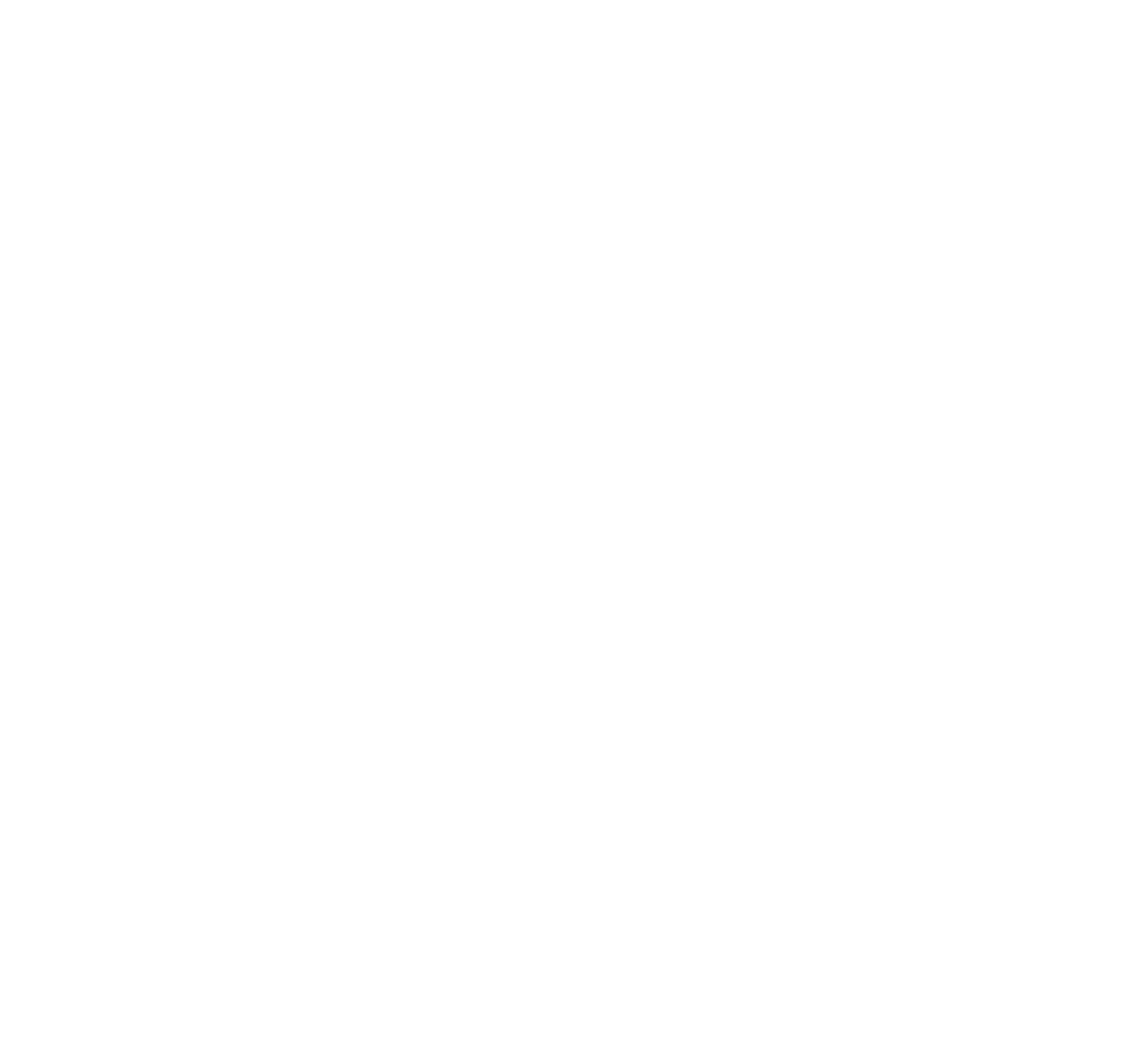 Header
test
test